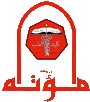 Amino Acids 1
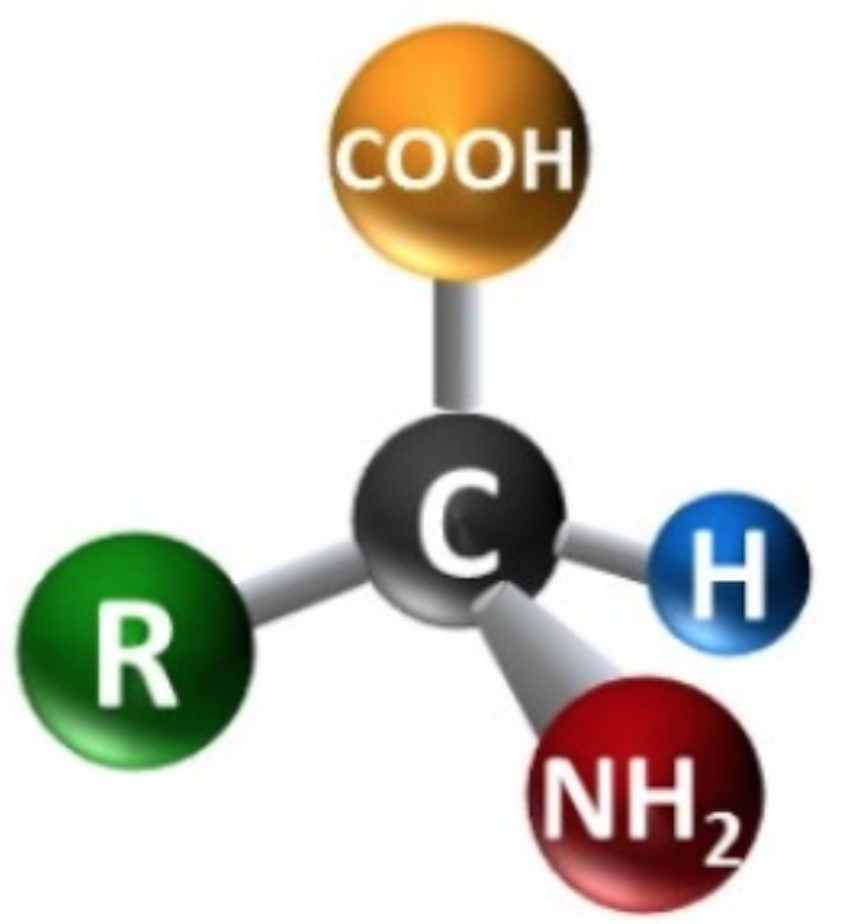 Dr. Nesrin Mwafi
  Biochemistry & Molecular Biology Department 
Faculty of Medicine, Mutah University
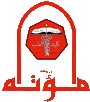 Amino Acid Structure
Amino acids are biologically important organic molecules that contain both carboxylic acid (-COOH) as well as amine (-NH2) groups 
The side-chain also called “R” group is specific to each amino acid 






Amino group is attached to -carbon (C2)
C, N, O and H are the key elements of amino acids
1
2
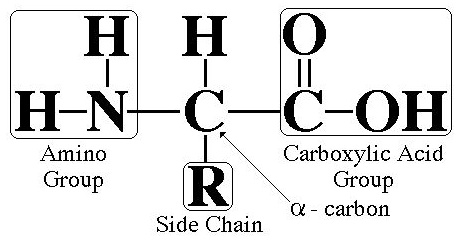 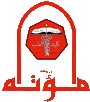 Biological significance of Amino Acids
Amino acids are N-containing molecules 
The basic structural building units (monomers) of proteins (protein role) 
Precursors of many biomolecules like neurotransmitters (non-protein role) 
They are also utilized as an energy source

There are 20 standard (canonical) amino acids which are encoded directly by triplet codons in the universal genetic code during in vivo protein synthesis process (mRNA translation)
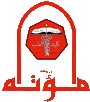 Genetic Code Table
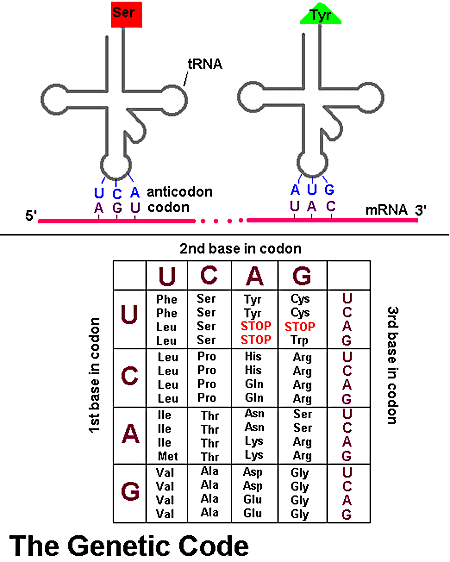 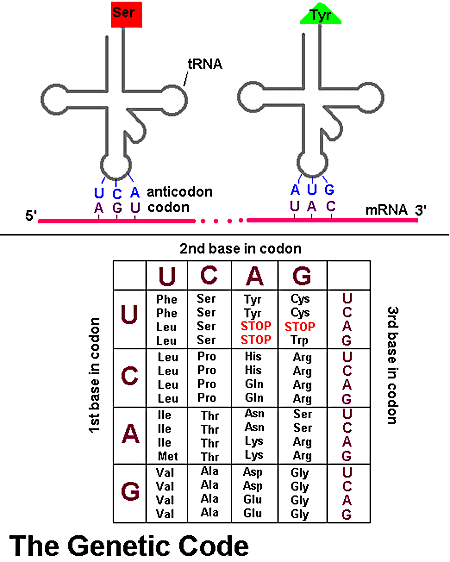 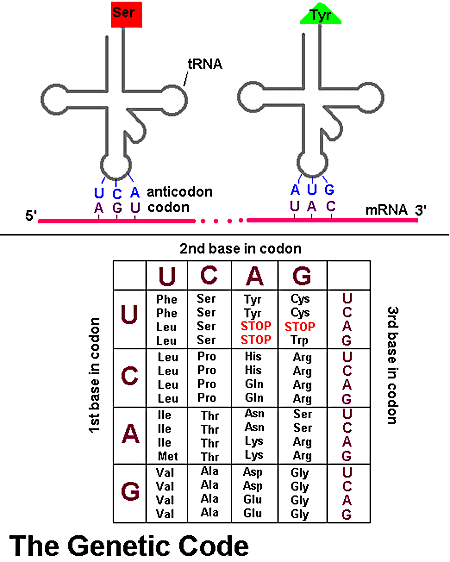 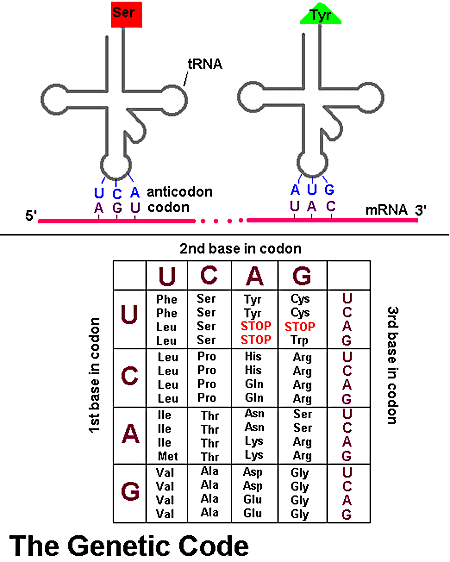 The 20 standard 
 amino acids are known 
 as proteinogenic or 
 natural amino acids
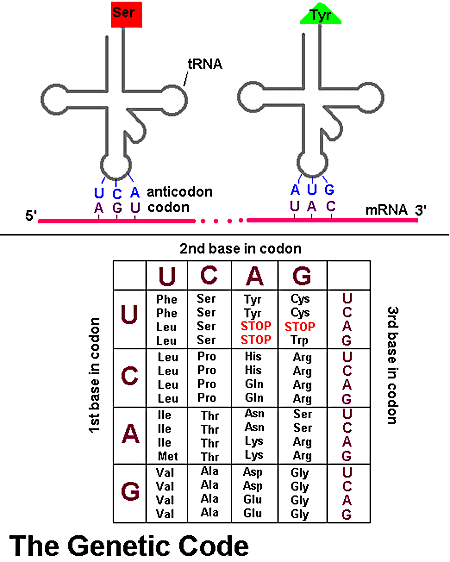 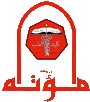 Standard Amino Acids List
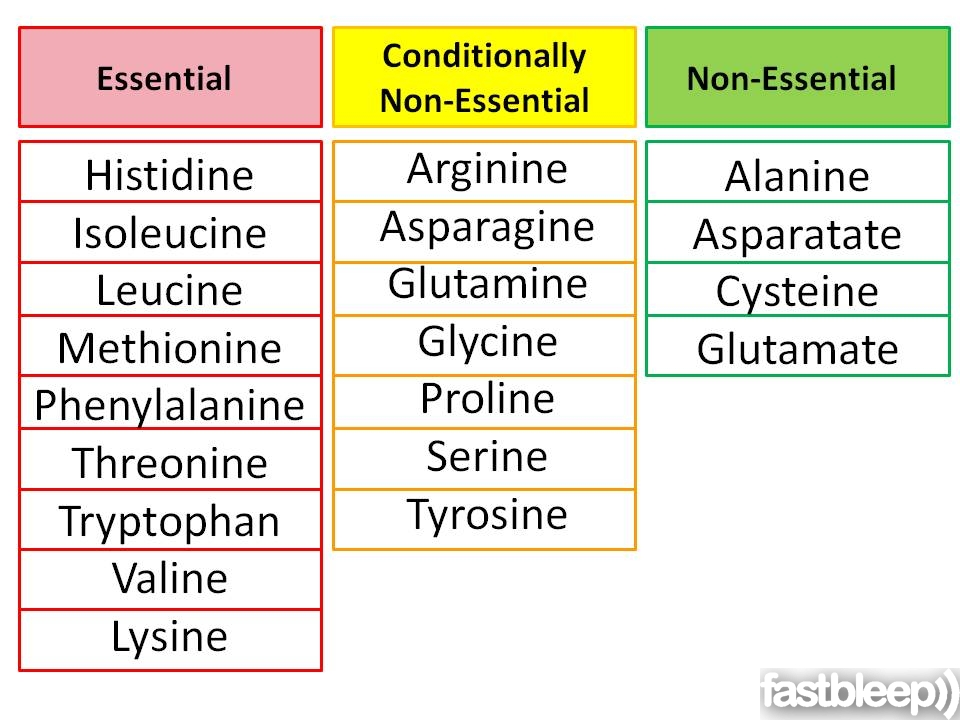 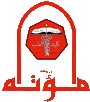 Standard Amino Acids
They are proteinogenic and natural amino acids (the other proteinogenic amino acids N-formyl methionine, pyrrolysine and selenocysteine are called non-standard or non-canonical amino acids)
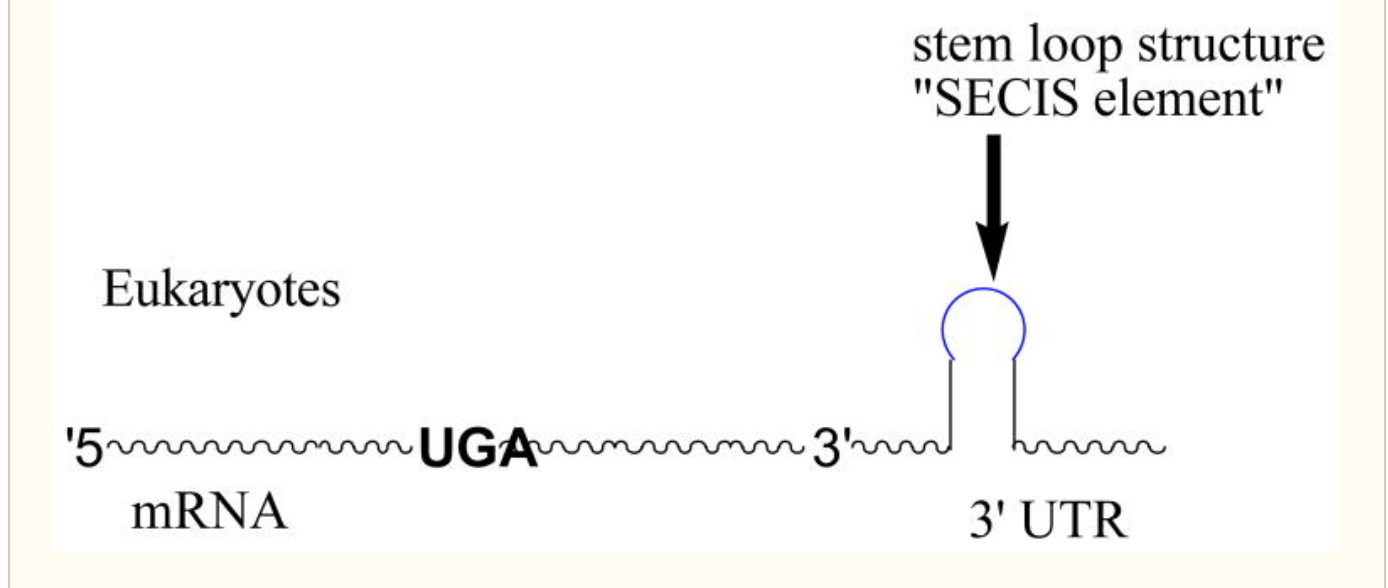 Incorporation of selenocysteine in protein structure by unique mechanism
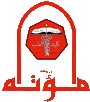 Standard Amino Acids
2. Known as 2-, alpha- or -amino acids as the primary amino group (-NH2) is attached to -carbon (the carbon next to  –COOH group). Proline is an exception which has a secondary amino group (-NH-)
-carbon
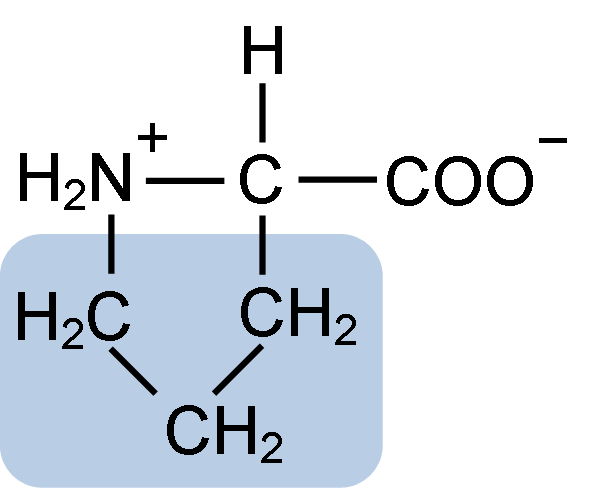 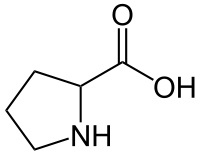 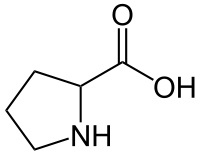 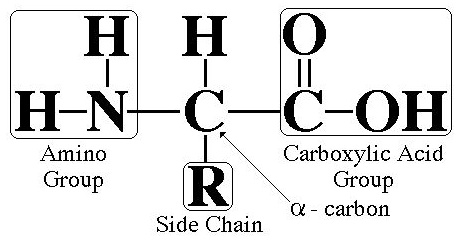 H
H
proline
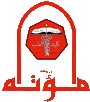 Standard Amino Acids
They are all chiral molecules (except glycine which has achiral C) with  L- stereochemical configuration (left-handed isomers)
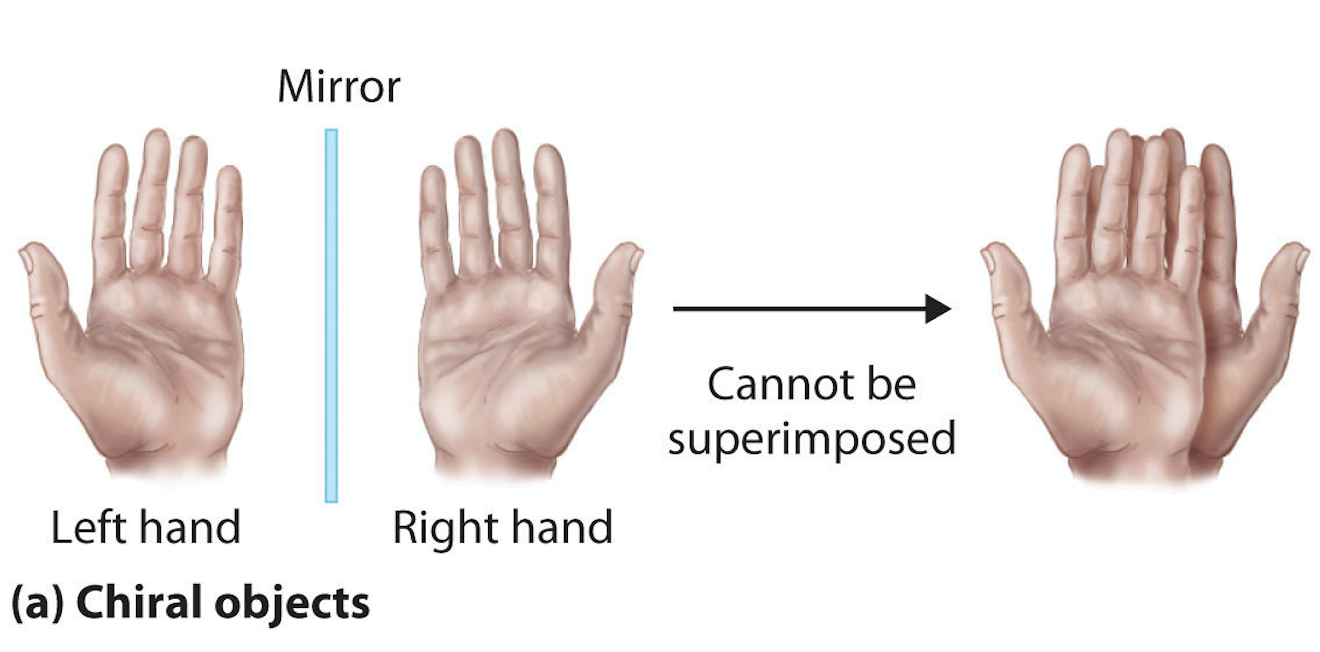 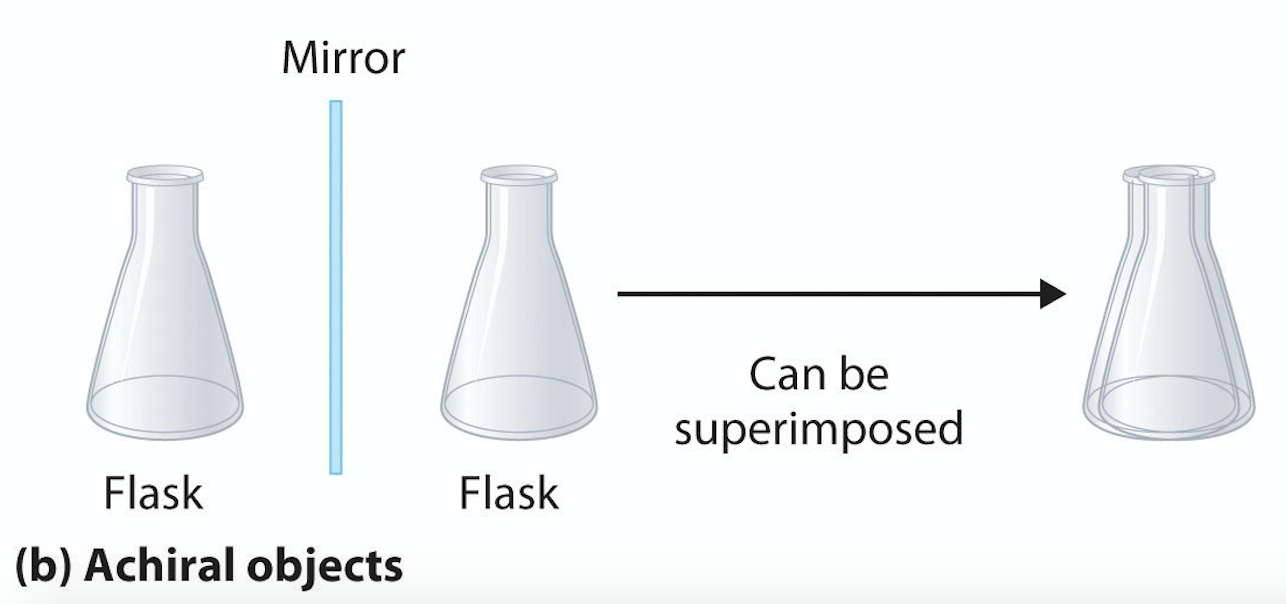 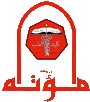 Standard Amino Acids
Chiral molecules should contain at least one chiral center (usually a carbon atom)

Chiral carbon: asymmetric carbon atom attached to 4 different groups of atoms
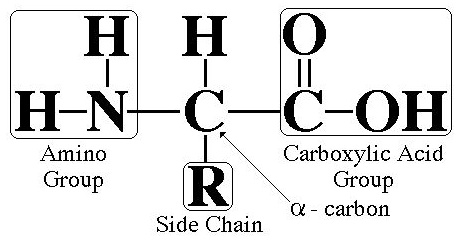 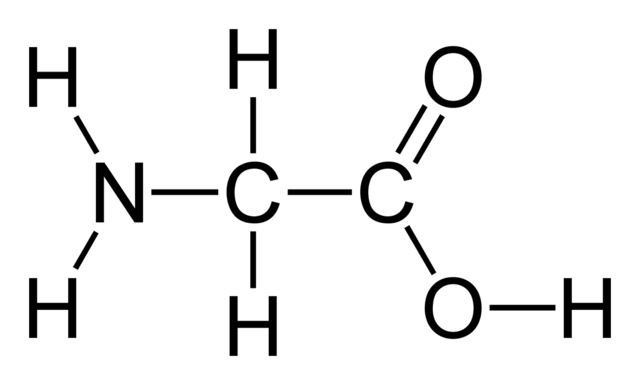 Glycine
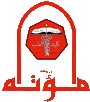 Isomerization
Isomers: are molecules with same molecular 
    formula but different chemical structures

Constitutional (structural) isomers: atoms  and functional groups bind together in different ways 

Stereoisomers (spatial isomers): differ in the configuration of atoms rather than the order of atomic connectivity
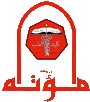 D/L Amino Acids
Enantiomers: are two stereoisomers that are mirror images to each other but not superimposable

D- (dexter)/L- (laevus) Nomenclature system: commonly used to assign the configurations in  sugars (carbohydrates) and amino acids

As a rule of thumb:  if the amino group is on the right-hand side of -carbon at Fisher projection, the configuration is D. If it is on the left-hand side, the configuration is assigned as L.
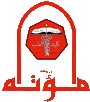 Fischer Projections of Amino Acids
mirror
mirror
Fisher Projection: is one way commonly used to represent the structure of chiral molecules like carbohydrates and amino acids
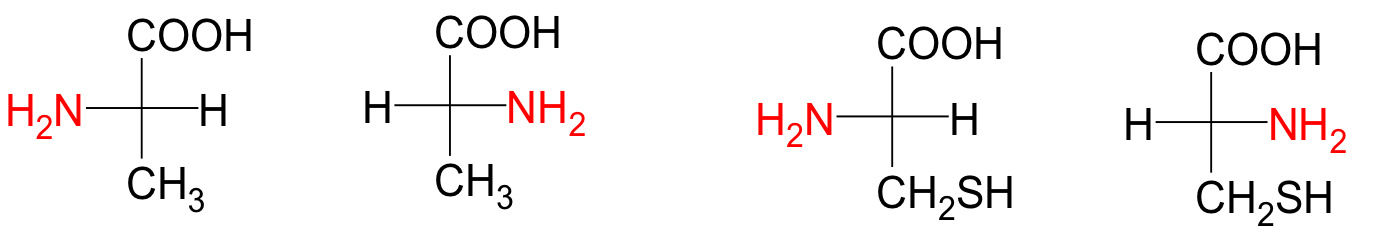 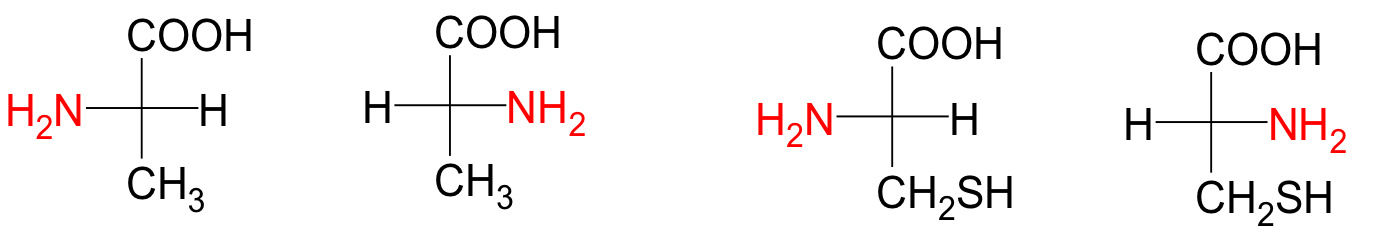 L-alanine                D-alanine
L-cysteine            D-cysteine
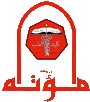 D/L Amino Acids
Most naturally occurring sugars are D-isomers while most naturally occurring amino acids are L-isomers (amino acids of protein)

D-amino acids polypeptides (right-handed isomers) are components of bacterial cell walls to resist digestion by other organisms
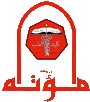 Optical Activity
Enantiomers are optically active and can rotate the polarized light plane either clockwise or counterclockwise
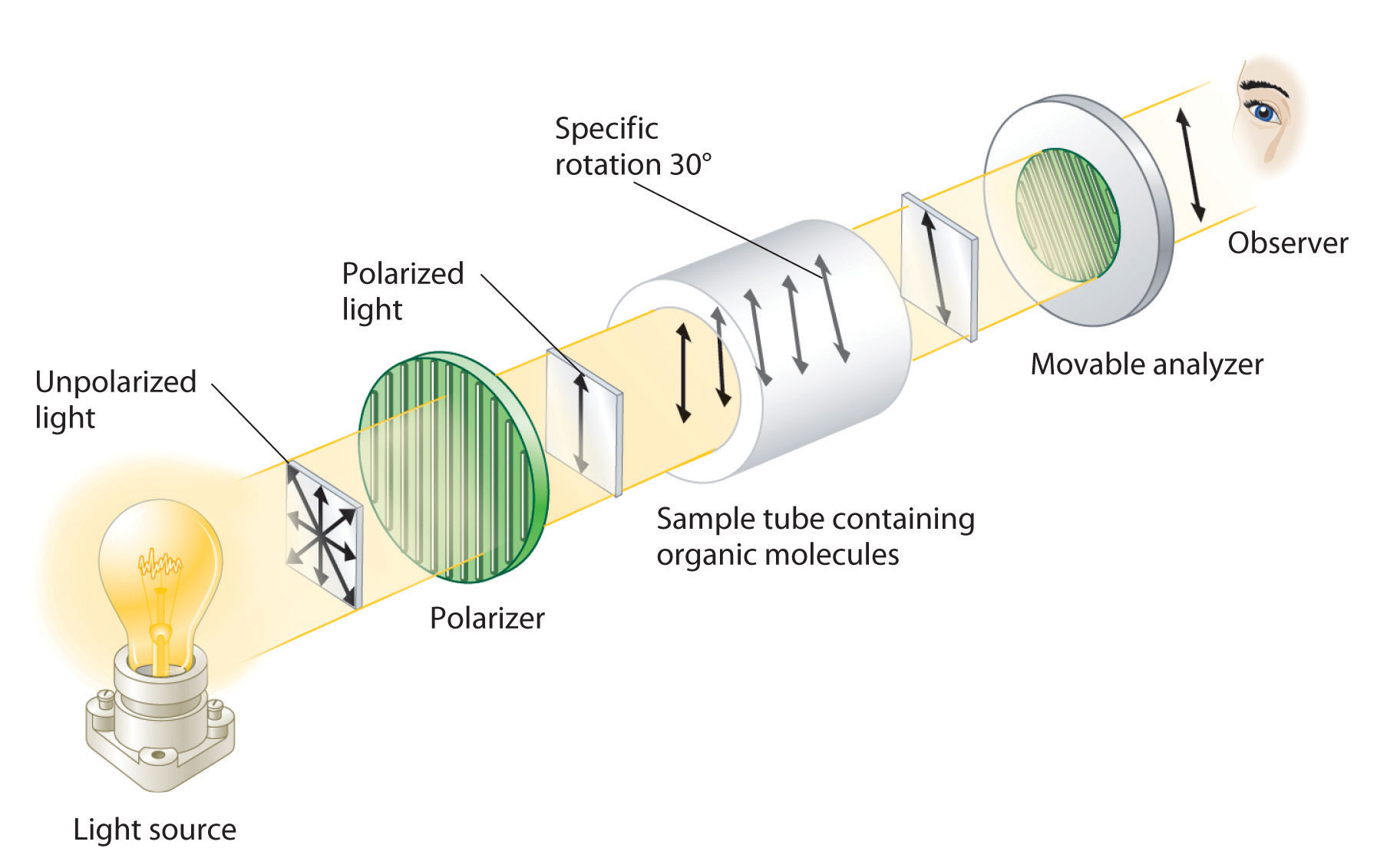 Polarimeter is used to measure optical rotation
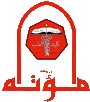 Optical Activity
(+)/(-) nomenclature system: if one enantiomer rotates the light clockwise, it is labeled (+) or (d) (dextrorotatory). The second mirror image enantiomer is labeled (-) or (l) laevorotatory

D/L system should not  be confused with +/-  or d/l  system. For example,  D-isomer might be levorotatory

9 of 19 L-amino acids commonly found in proteins are dextrorotatory

Racemic mixture contains equal amounts of each enantiomer (net rotation is zero)
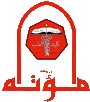 Classification of Amino Acids
>300 amino acids classified in many ways:

Standard and non-standard amino acids
, ,  and  amino acids
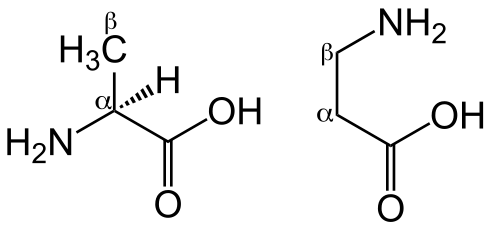 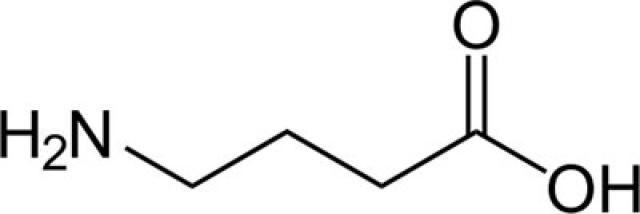 


-alanine                 -alanine
-aminobutyric acid (GABA) is the inhibitory neurotransmitter in the brain
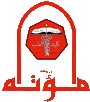 Classification of Amino Acids
3)  Proteinogenic and non-proteinogenic amino acids (non-proteinogenic amino acids either have non-protein role like GABA and carnitine or have a protein role but formed by post-translational modification of protein like hydroxyproline )
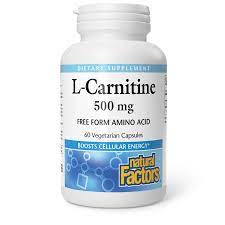 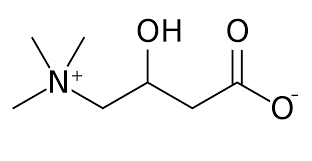 Carnitine has a role in lipid transportation and fat metabolism
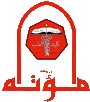 Classification of Amino Acids
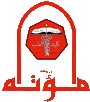 Categories of Standard Amino Acids
The 20 standard amino acids are classified into 3 major categories according to the polarities of their “R” groups: 

Amino acids with non-polar R groups

Amino acids with charged polar R groups

Amino acids with uncharged polar R groups
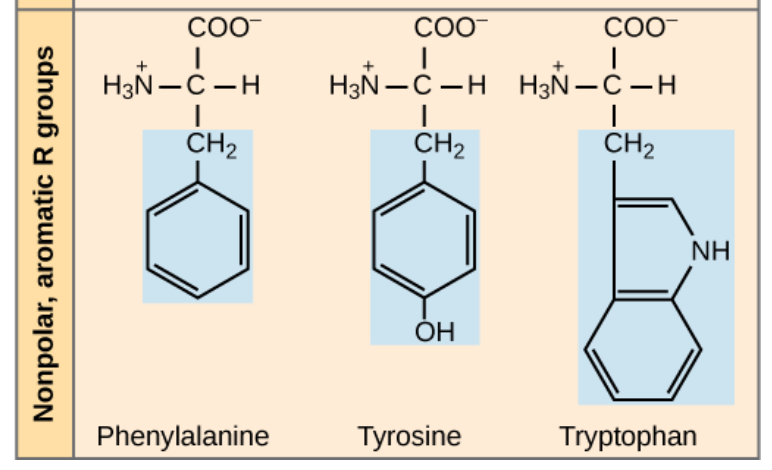 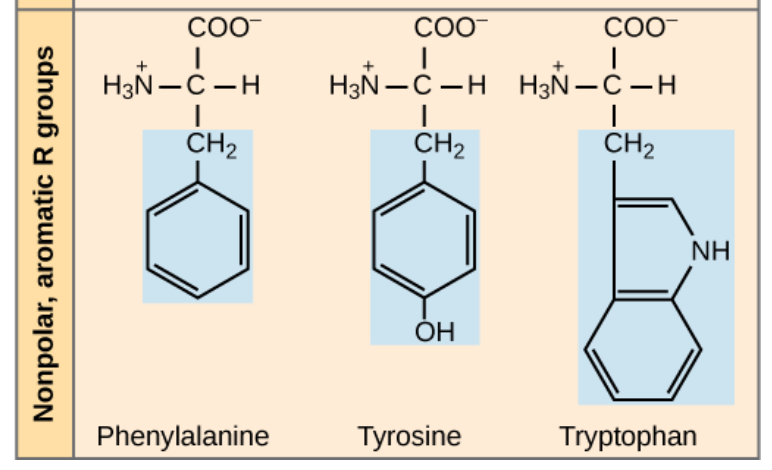 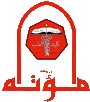 Amino acids with non-polar R groups
6 amino acids with aliphatic, 2 with aromatic and one with cyclic side chains
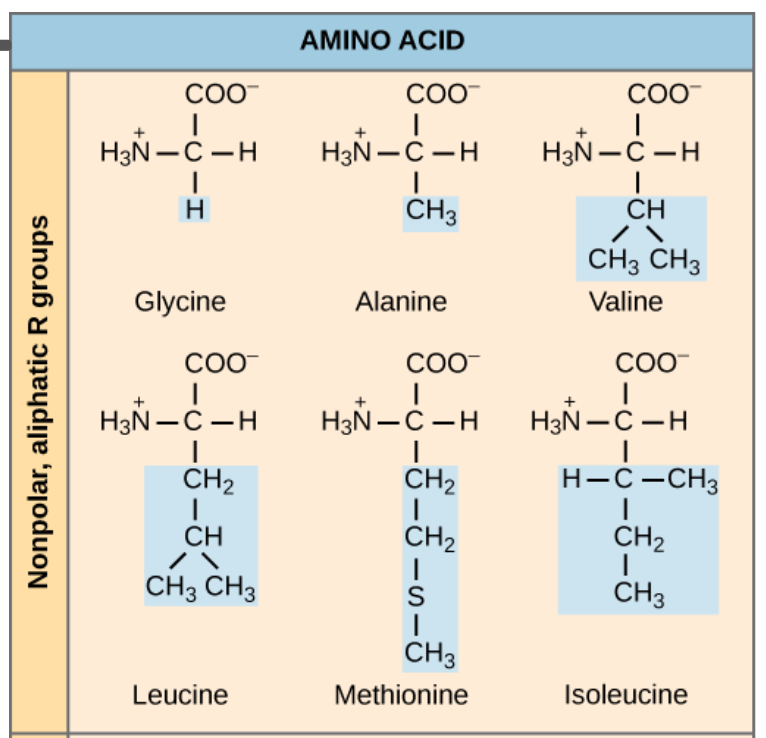 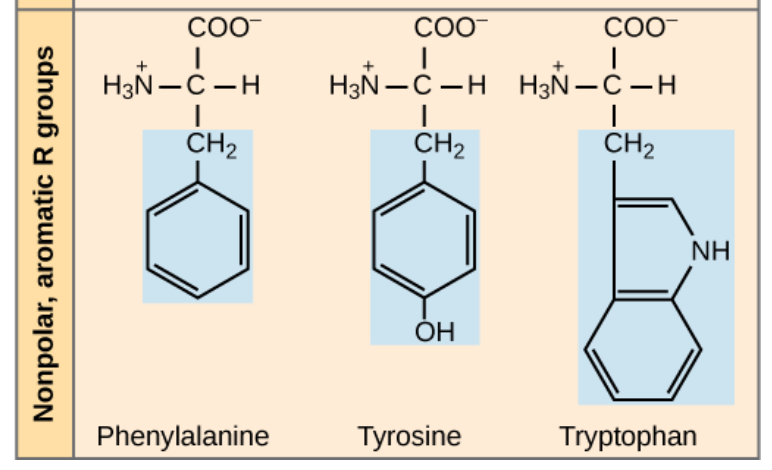 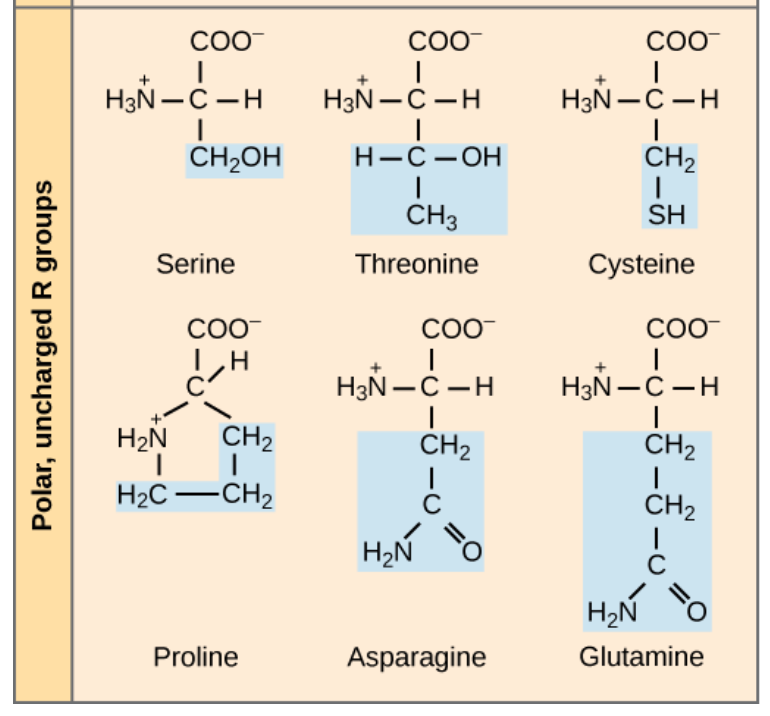 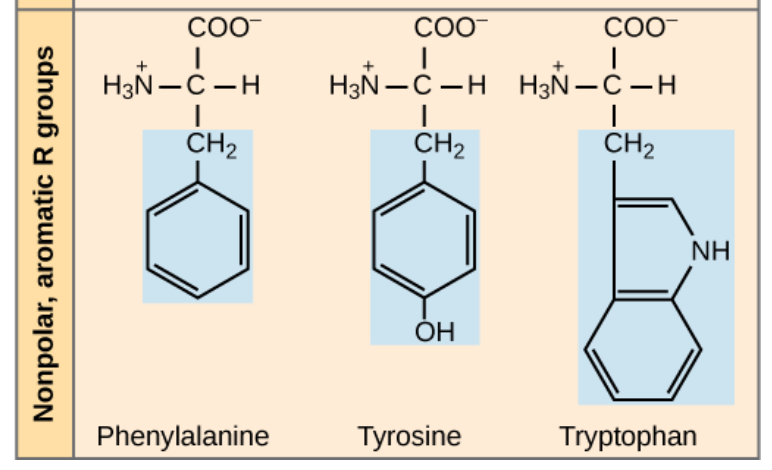 Nonpolar, cyclic R group
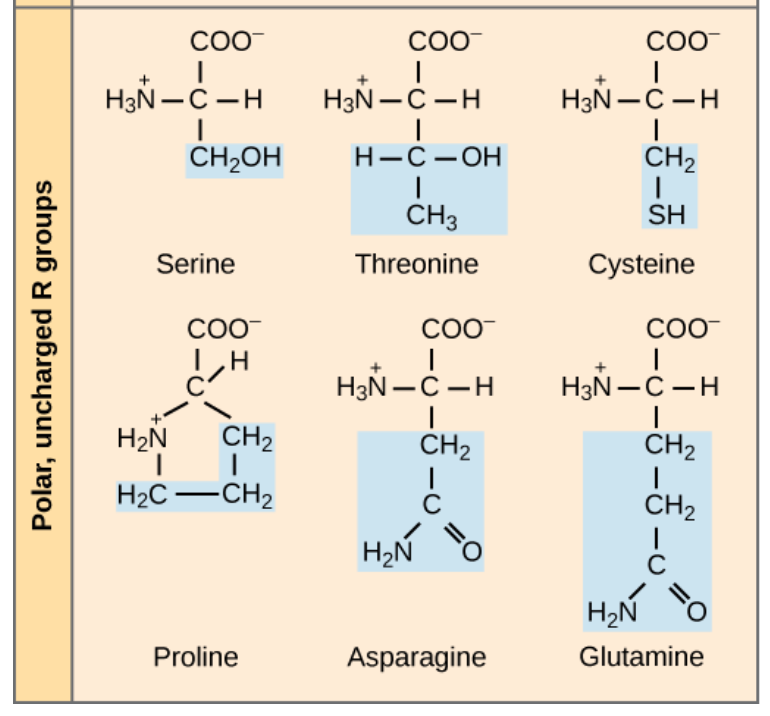 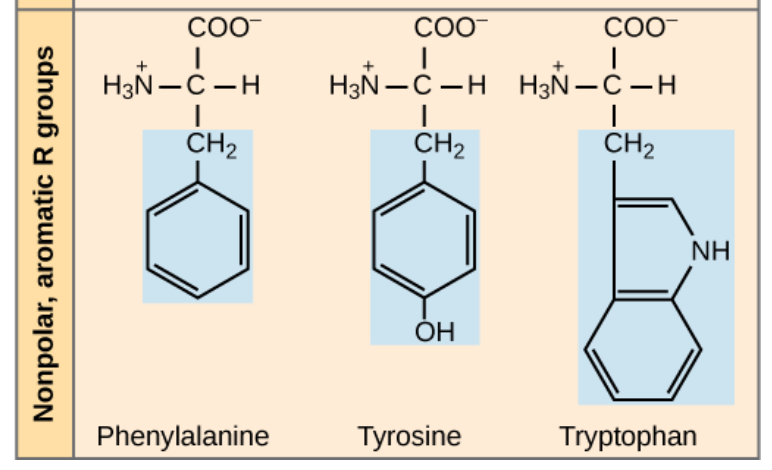 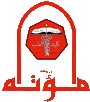 Amino acids with non-polar R groups
Glycine has the simplest side chain: H atom 
Alanine, valine, leucine and isoleucine have aliphatic hydrocarbon side chains
Methionine has a thioether side chain (sulfur atom)
Proline has a cyclic pyrrolidine side chain
Phenylalanine has a phenyl moiety
Tryptophan has an indole group
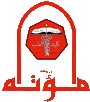 Amino acids with charged polar R groups
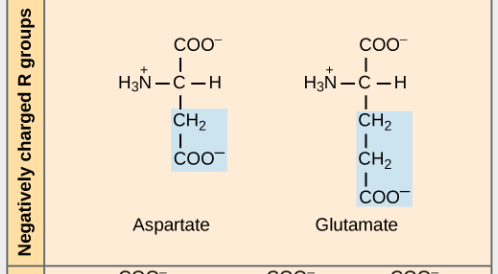 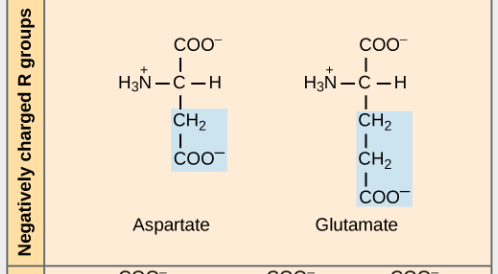 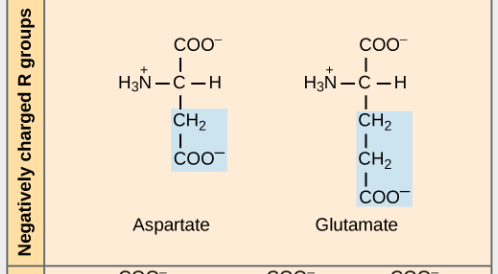 3 amino acids are positively charged (basic)  and      2 amino acids are negatively charged (acidic)
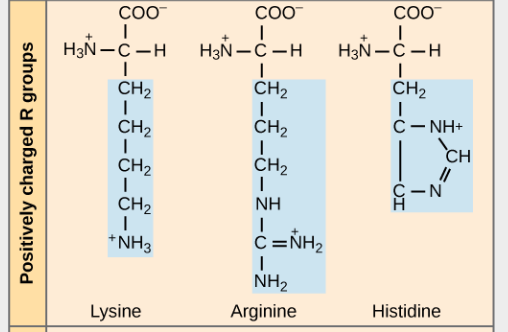 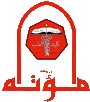 Amino acids with charged polar R groups
Arginine has a guanidine group
Lysine has a butyl ammonium side chain
Histidine has imidazole group
Aspartic and glutamic acids in their ionized state are called aspartate and glutamate, respectively
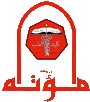 Amino acids with uncharged polar R groups
6 amino acids with hydroxyl, amide or thiol groups
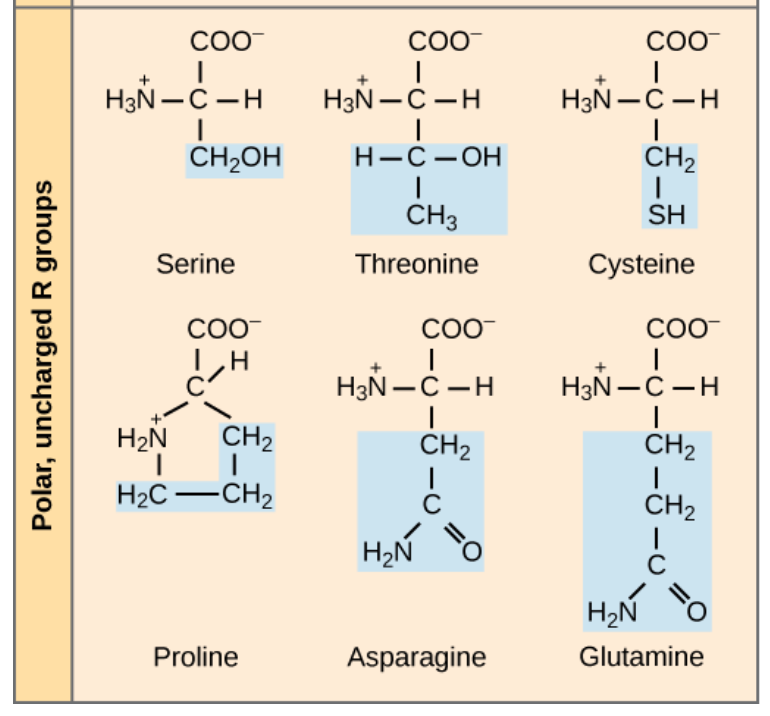 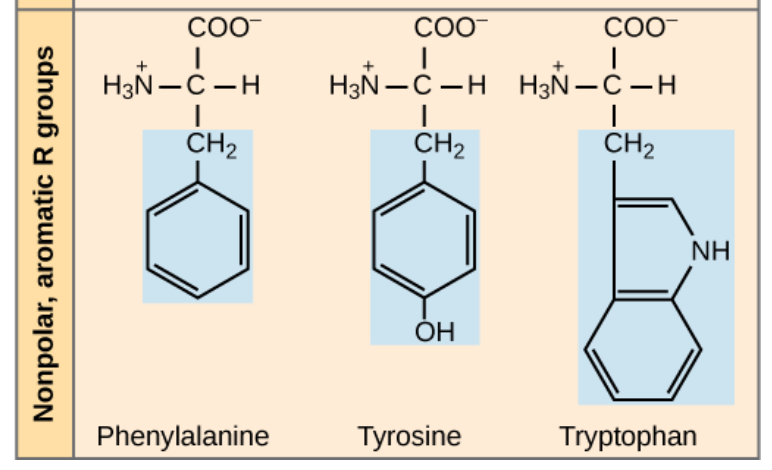 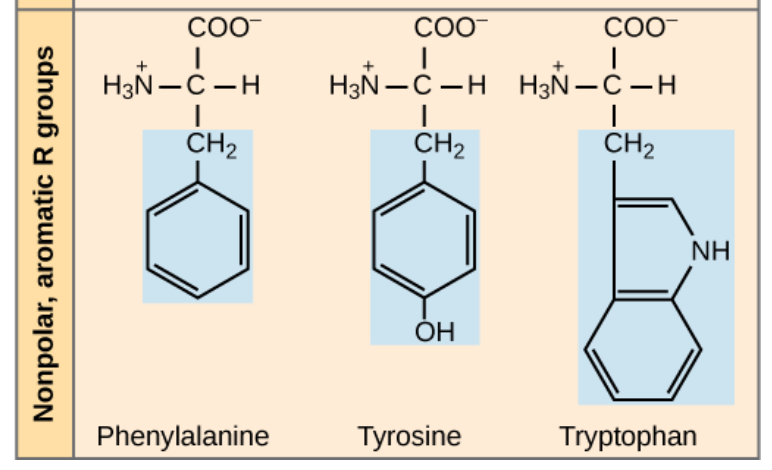 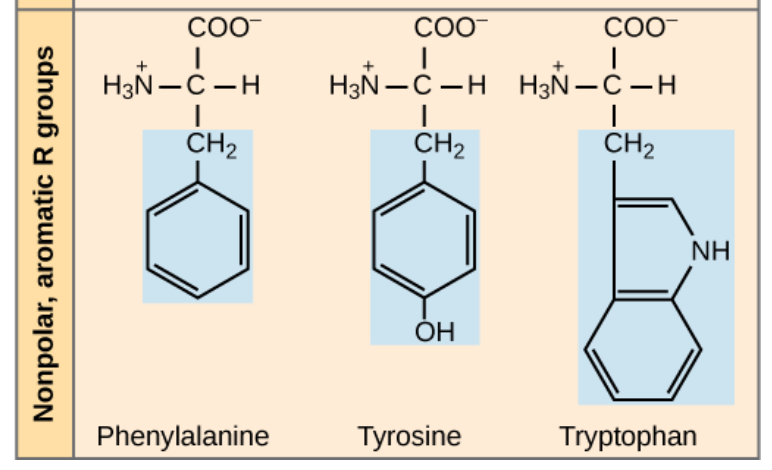 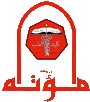 Amino acids with uncharged polar R groups
Serine and threonine bear hydroxyl (-OH) R group
    and Tyrosine is aromatic and has a phenolic group

Asparagine and glutamine have amide bearing side chains. They are the amide derivatives of aspartic and glutamic acids (OH is replaced with NH2)
Cysteine is unique because it has free sulfhydryl (-SH) group that can form a disulfide bond  (-S-S-) with another cysteine through the oxidation of 2 thiol groups (cystine is the oxidized dimeric form). The disulfide bridge in proteins contributes to the stability and overall shape of a protein
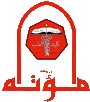 Amino acids with uncharged polar R groups
Disulfide bond is a covalent linkage formed between the sulfhydryl groups (SH) of two cysteine residues (after oxidation) to produce a cystine residue
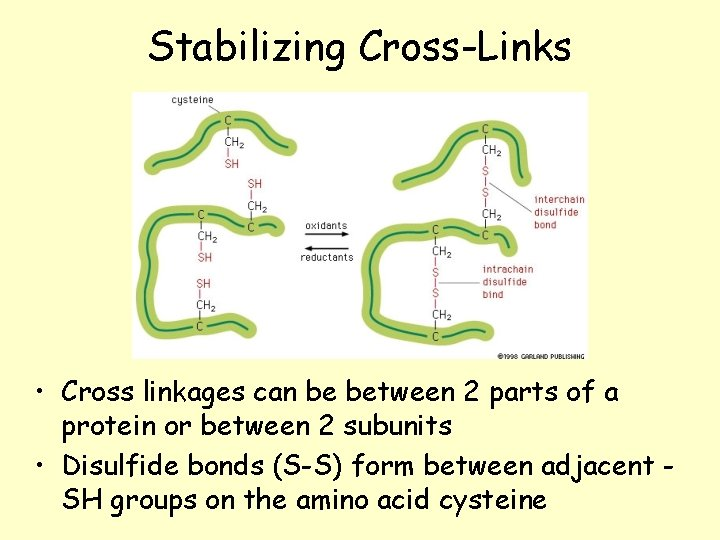 Intermolecular 
disulfide bond
Intramolecular 
disulfide bond
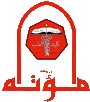 Amino acids with uncharged polar R groups
Cysteine residues may be separated from each other by many amino acids in the primary sequence of a polypeptide or may even be located on two different polypeptides. The folding of the polypeptide chain(s) brings the cysteine residues into proximity and permits covalent bonding of their side chains.
Disulfide bond could be intramolecular (2 cysteine residues on the same polypeptide chain) or intermolecular (2 cysteine residues on two separate/ different polypeptide chains)
Amino Acids Abbreviations
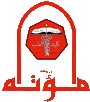 1-letter
Amino acid
3-letters
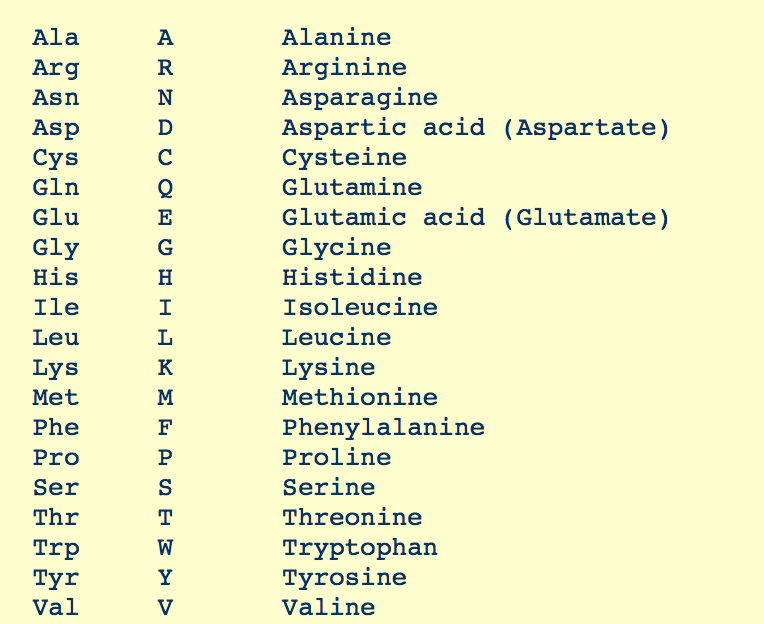 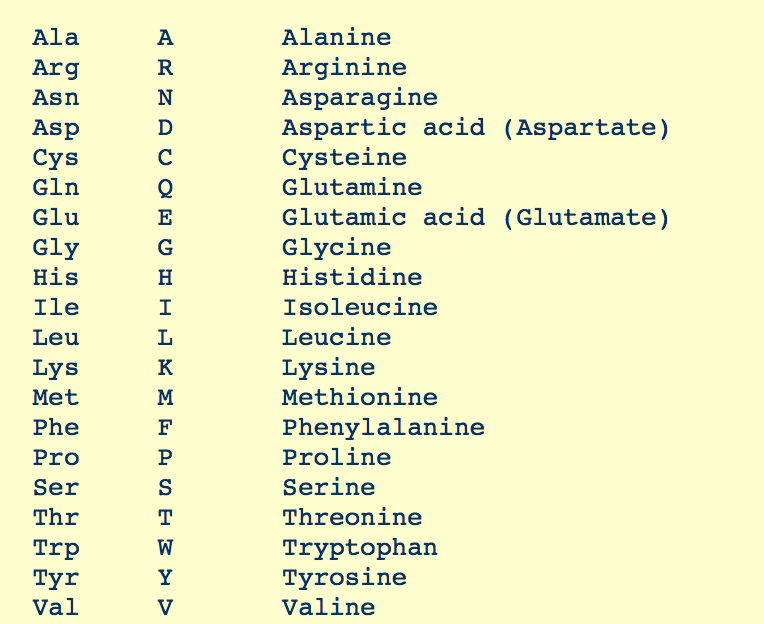 Ensembl Genomic Browser
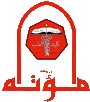 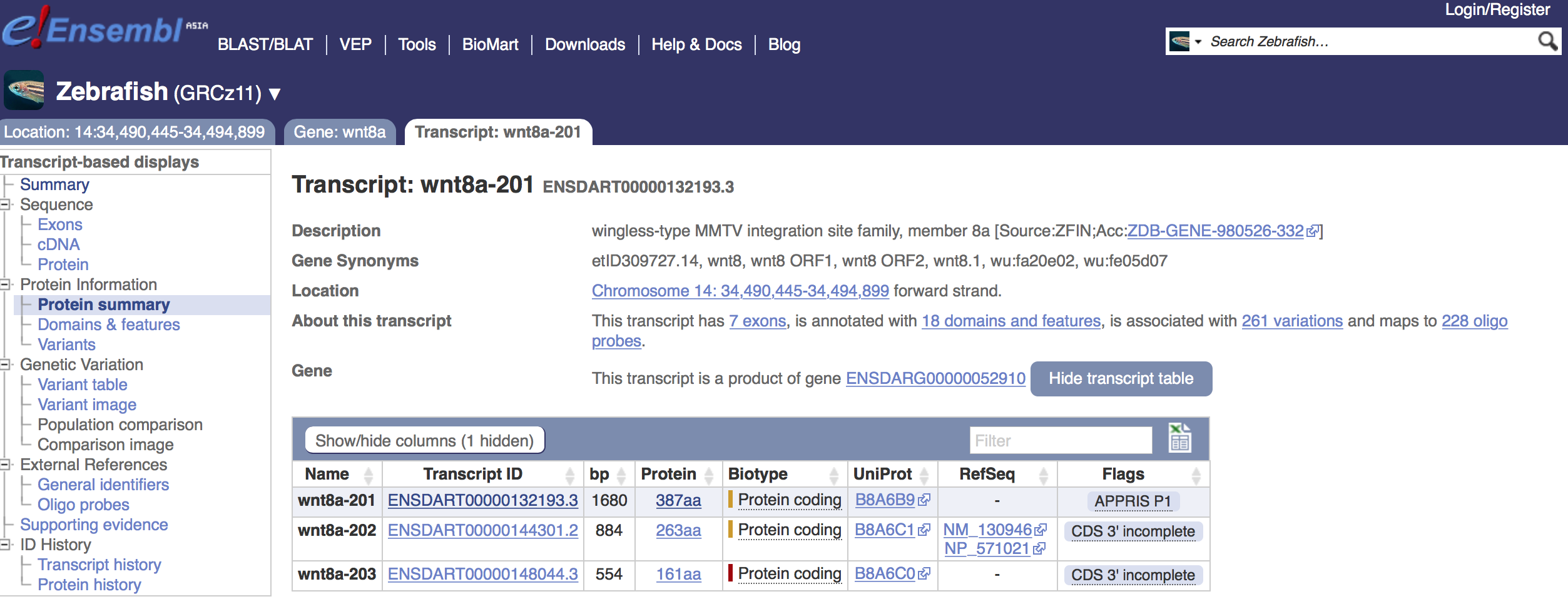 Ensembl Genomic Browser
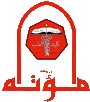 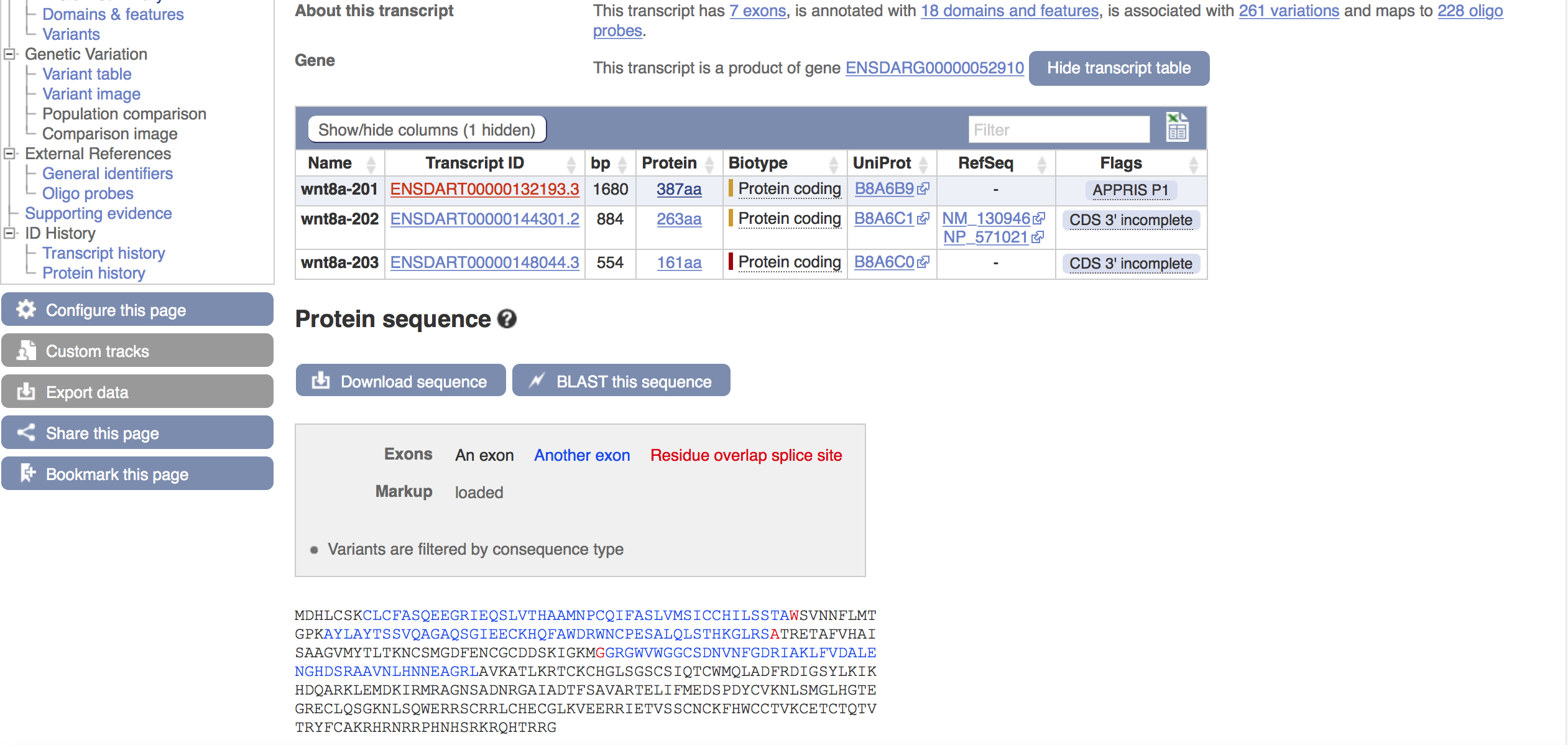